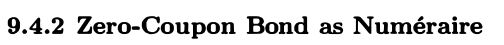 报告日期：2023/06/20   報告人：何維
Review
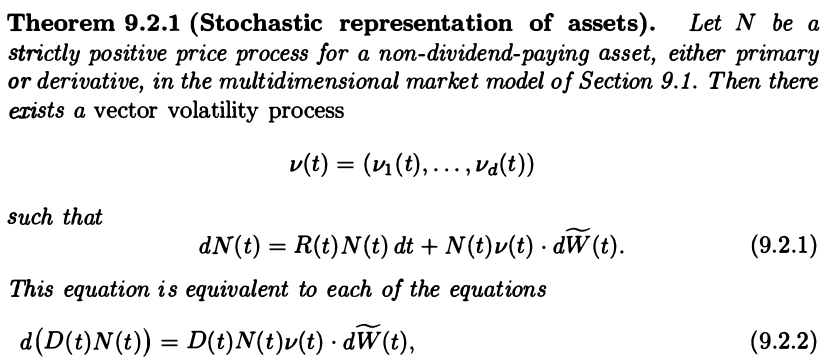 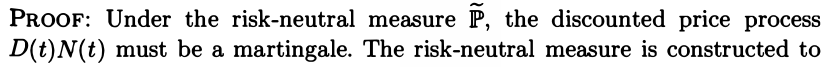 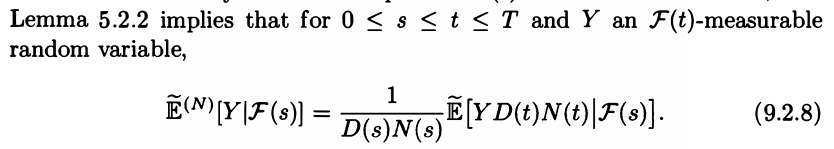 This section
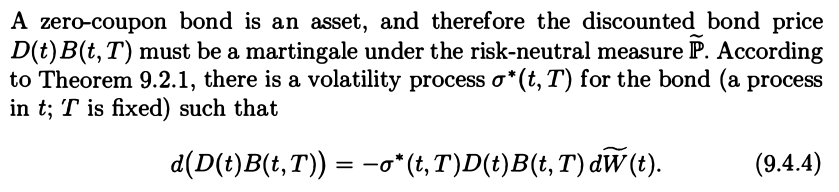 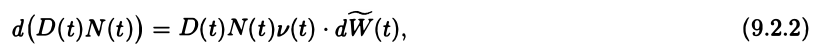 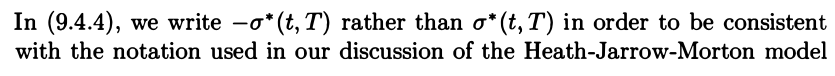 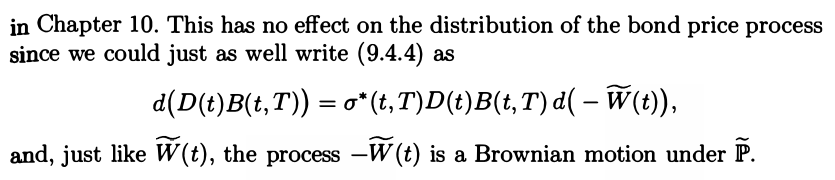 Review
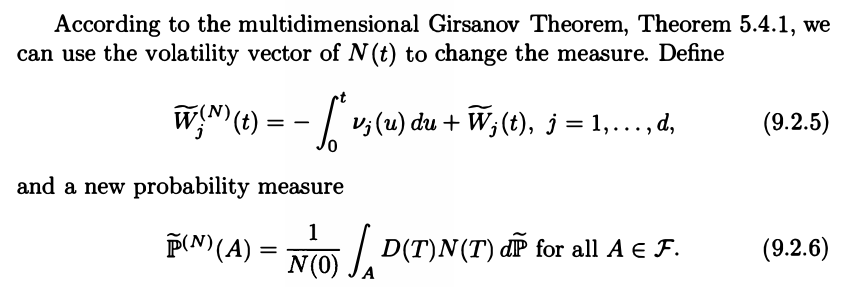 This section
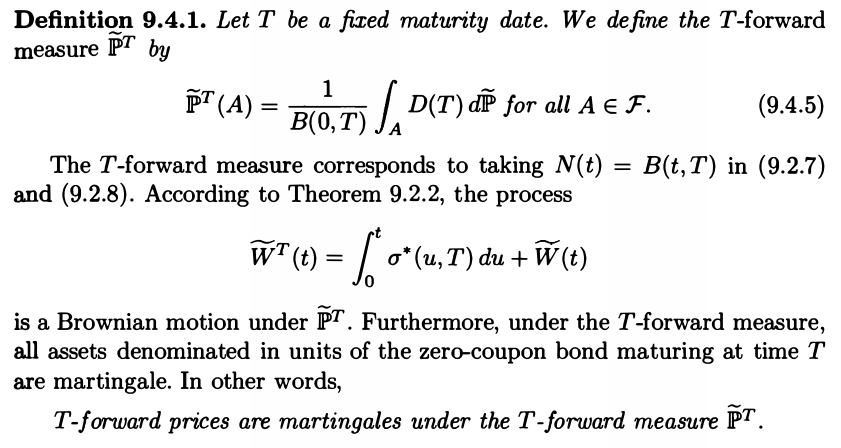 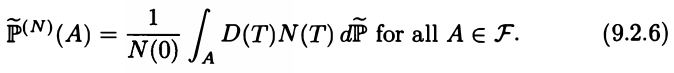 From
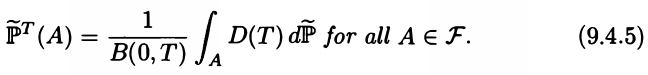 To
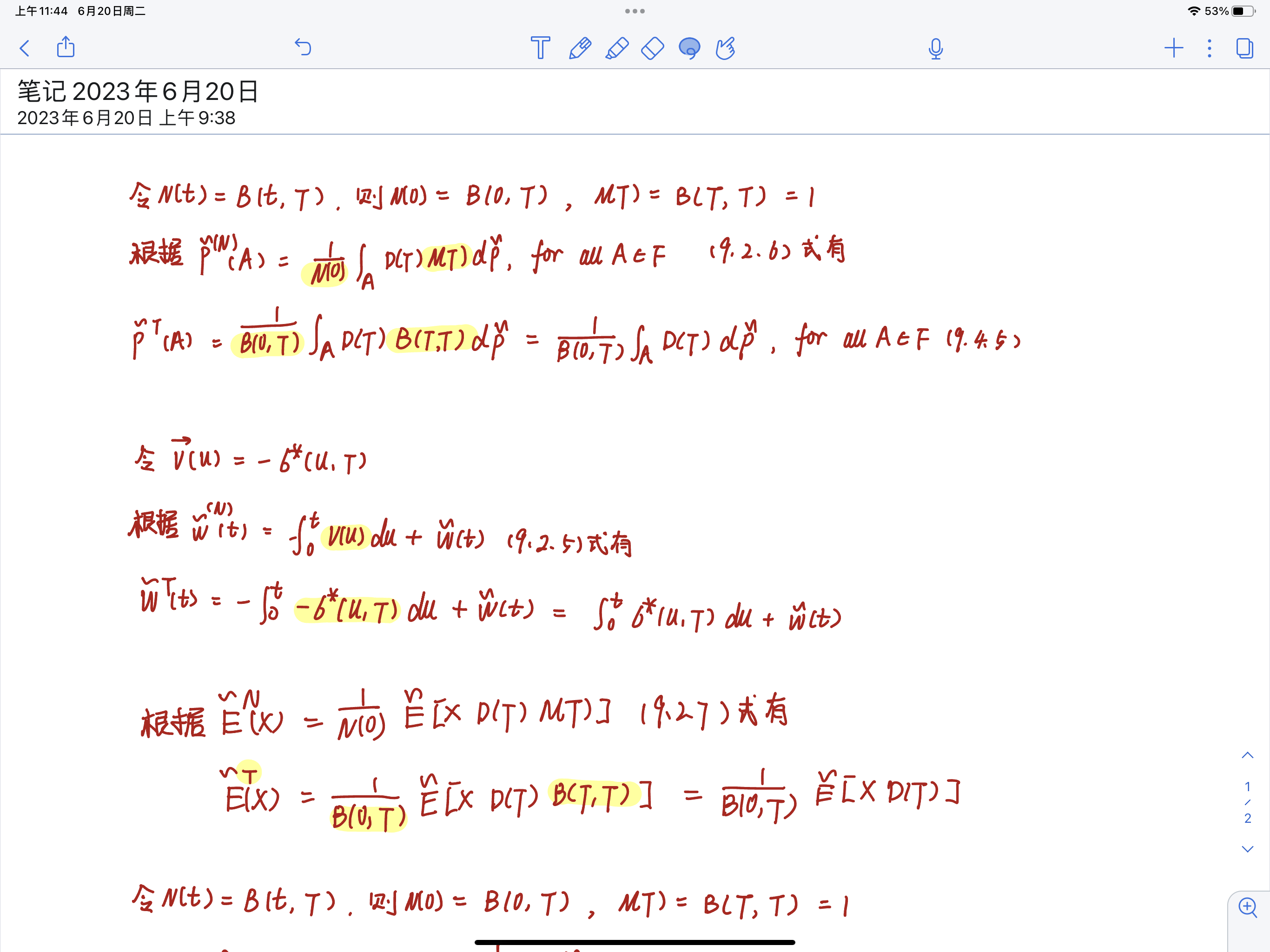 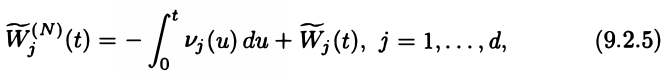 From
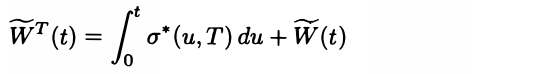 To
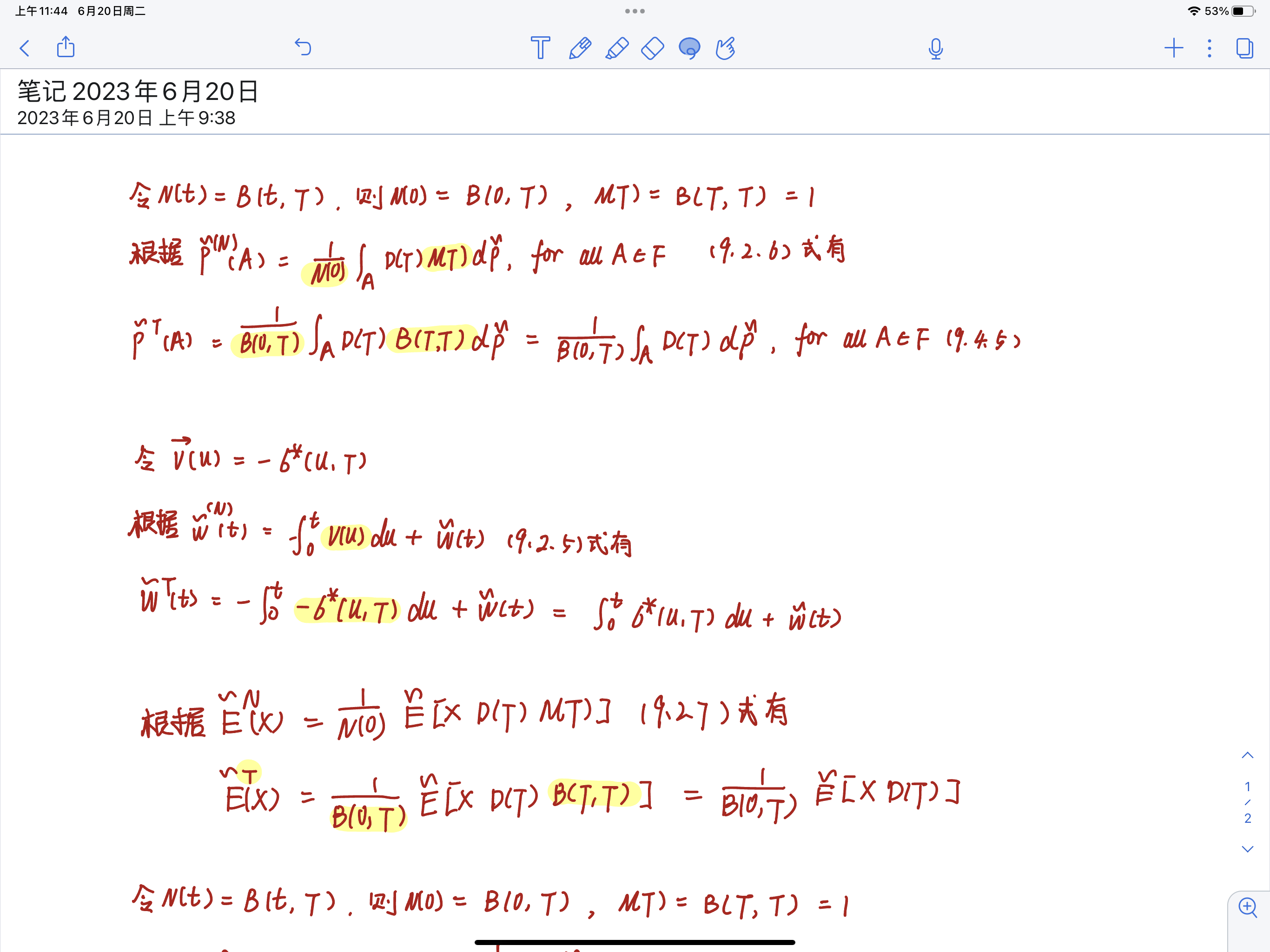 Review
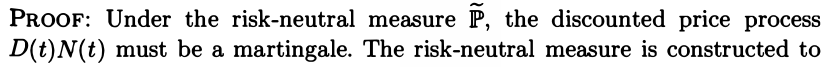 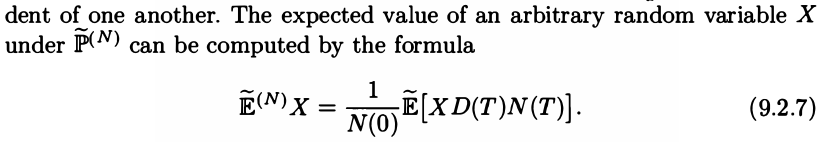 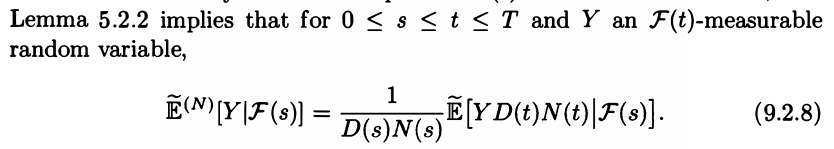 Review
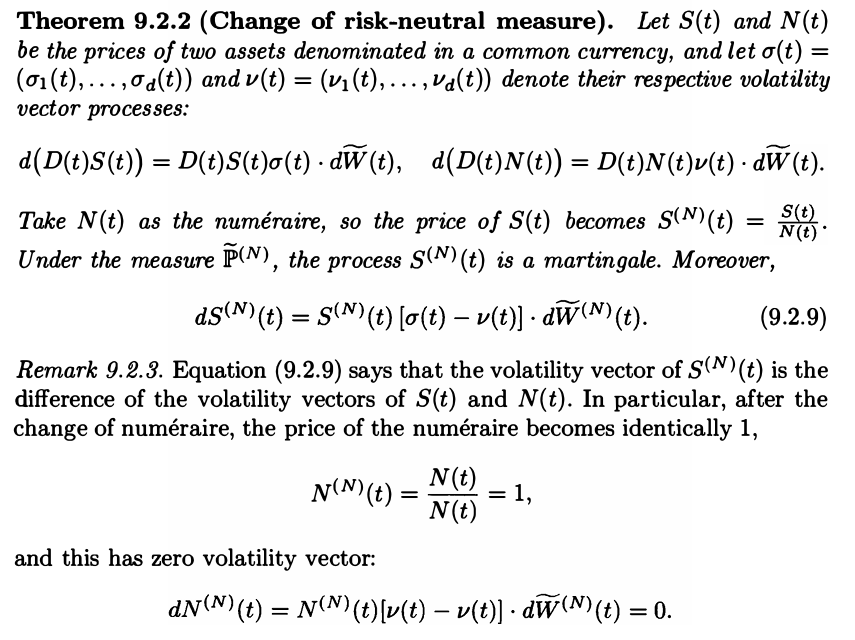 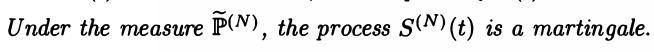 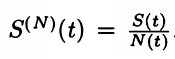 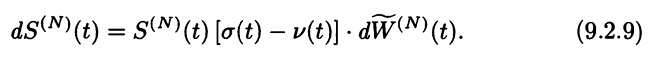 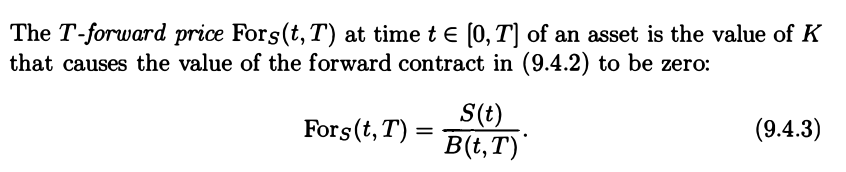 This section
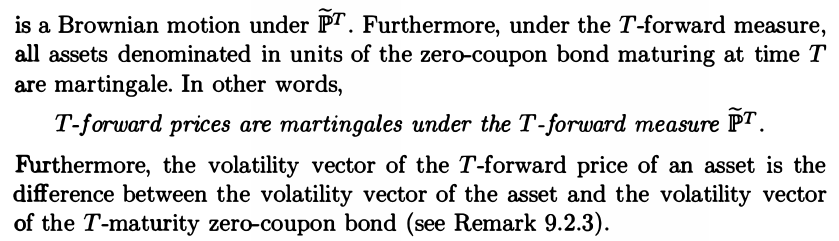 This section
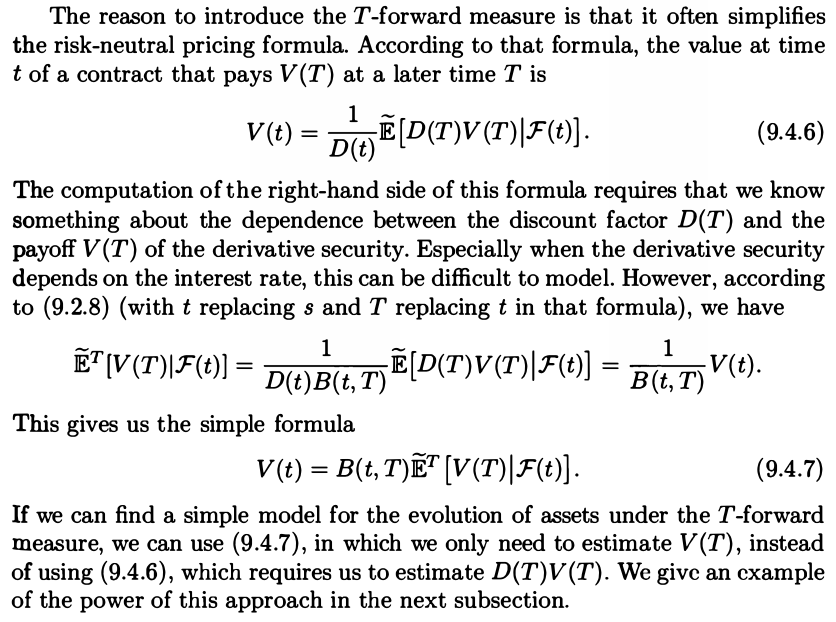 推导过程：
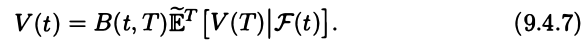 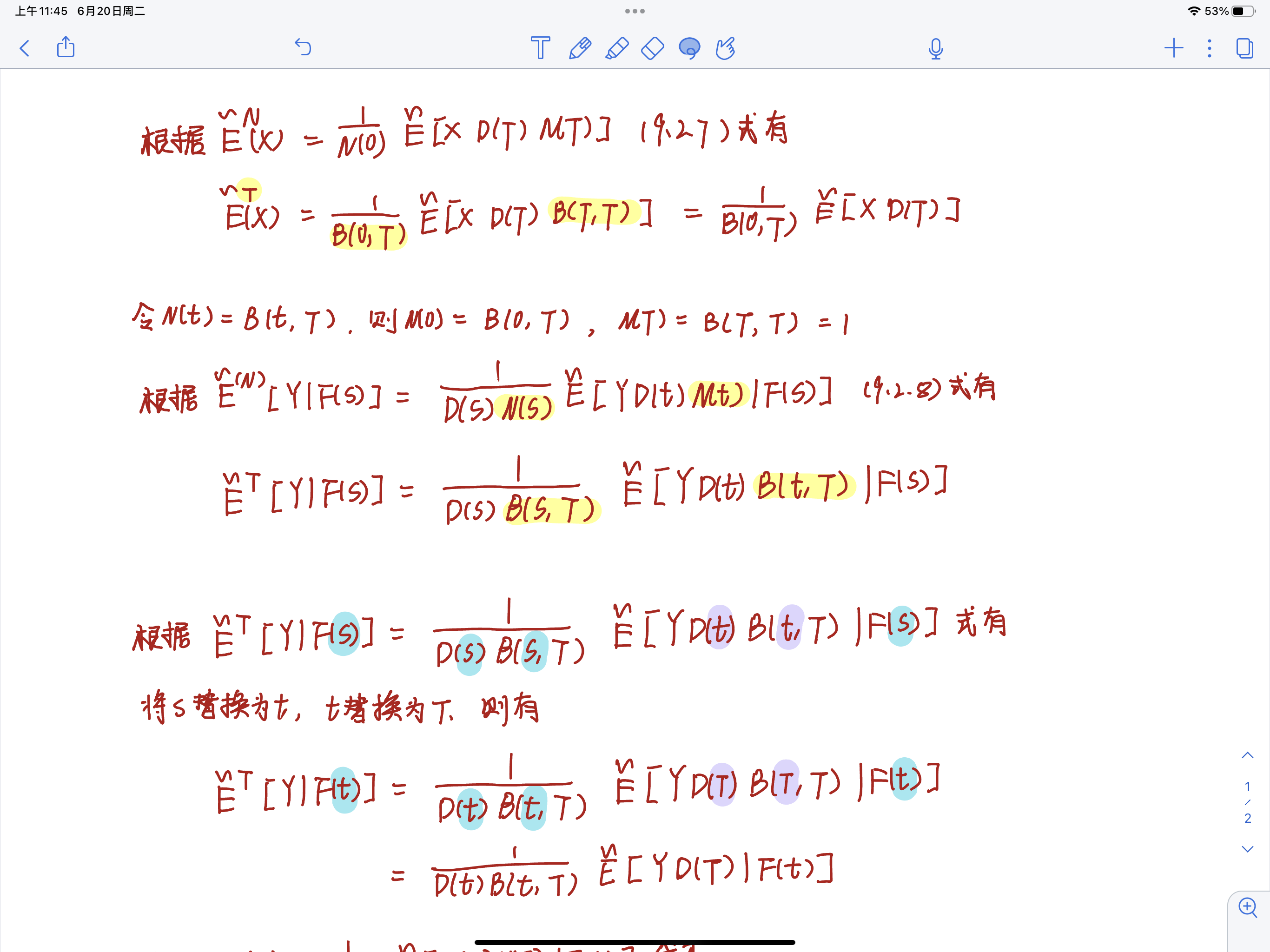 Step1 ：
令N(t) = B(t,T)
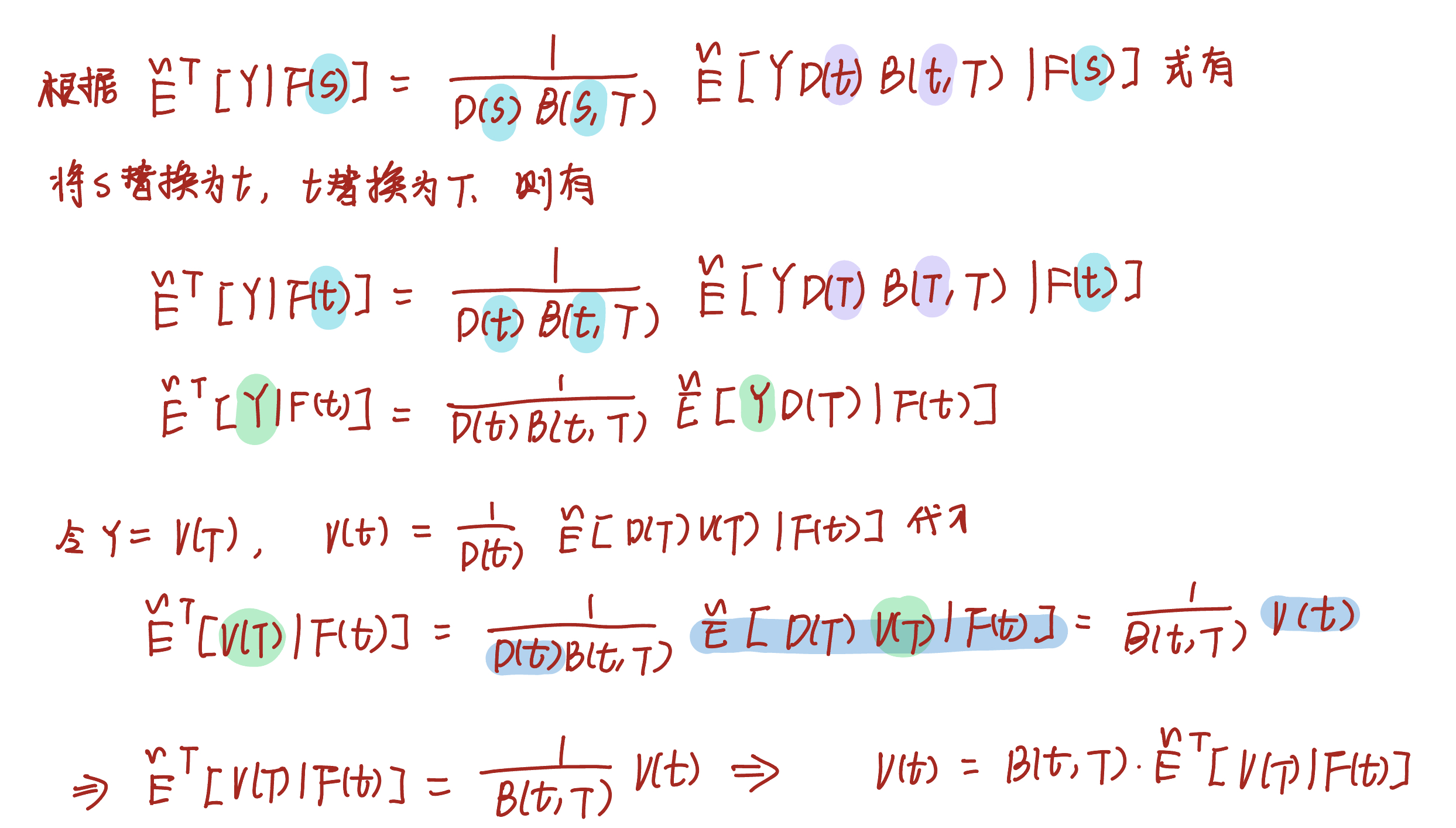 Step2 ：
令s = t ， t = T
Step3 ：
令Y = V(T)
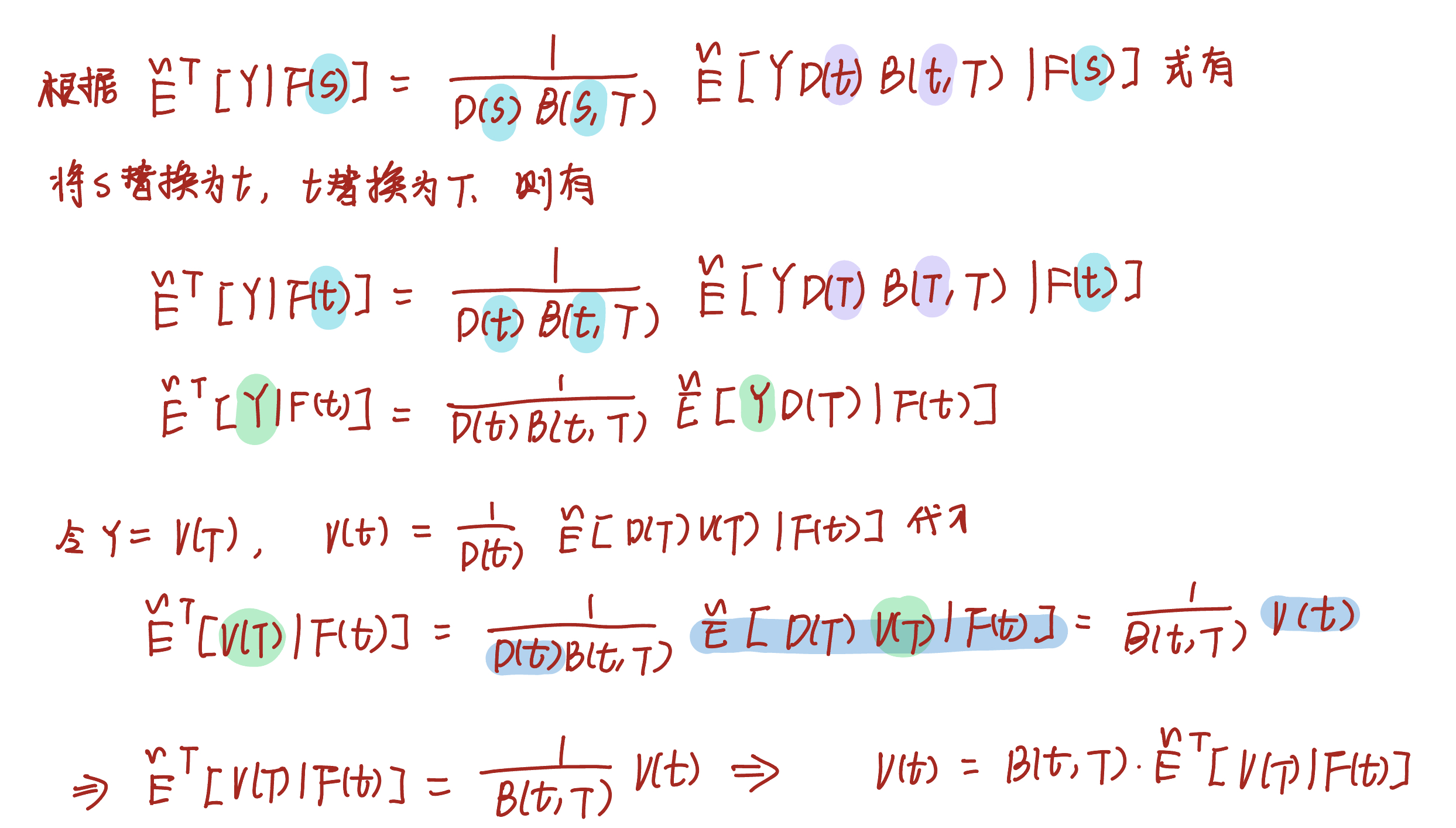 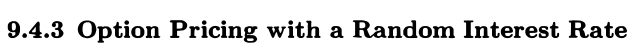 报告日期：2023/06/20   報告人：何維
This section
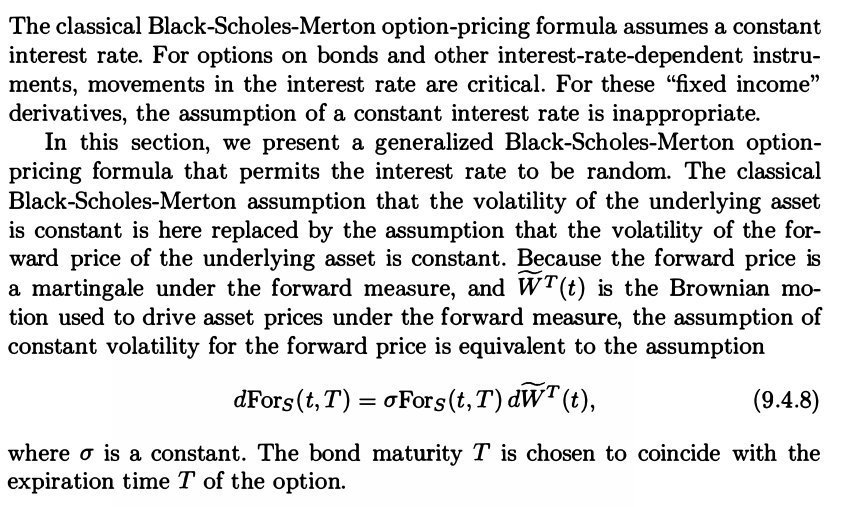 This section
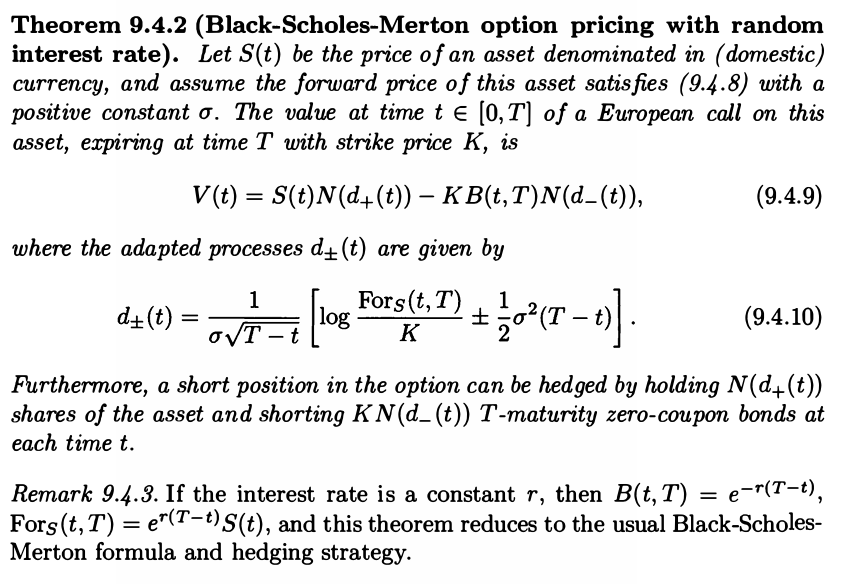 This section
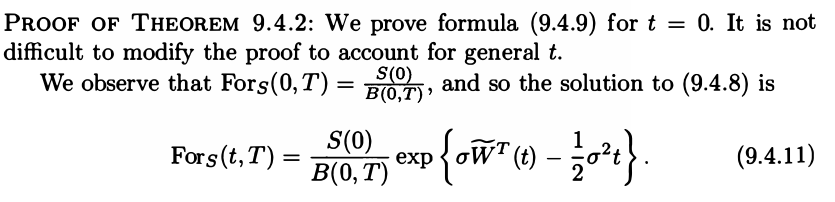 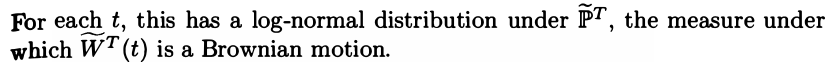 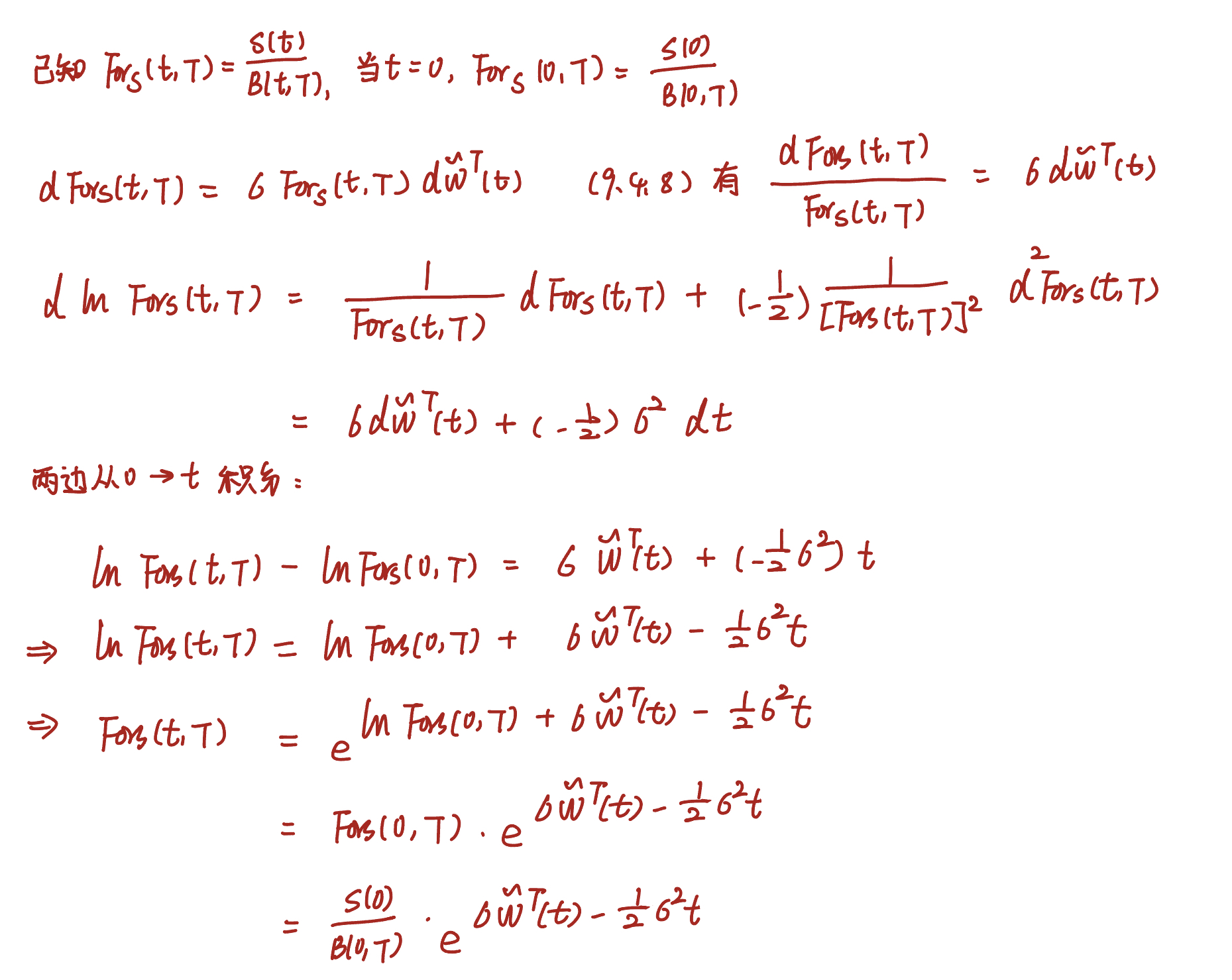 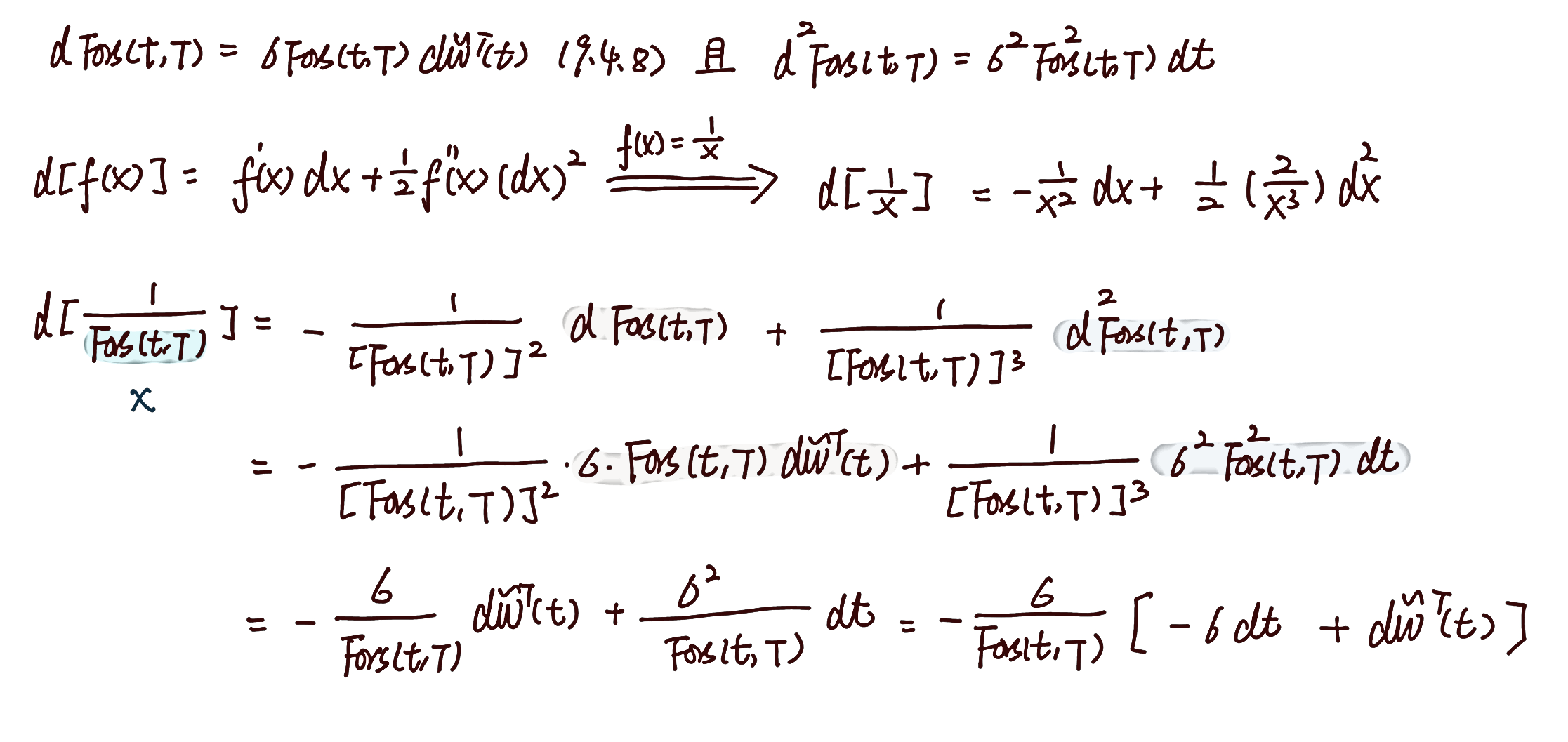 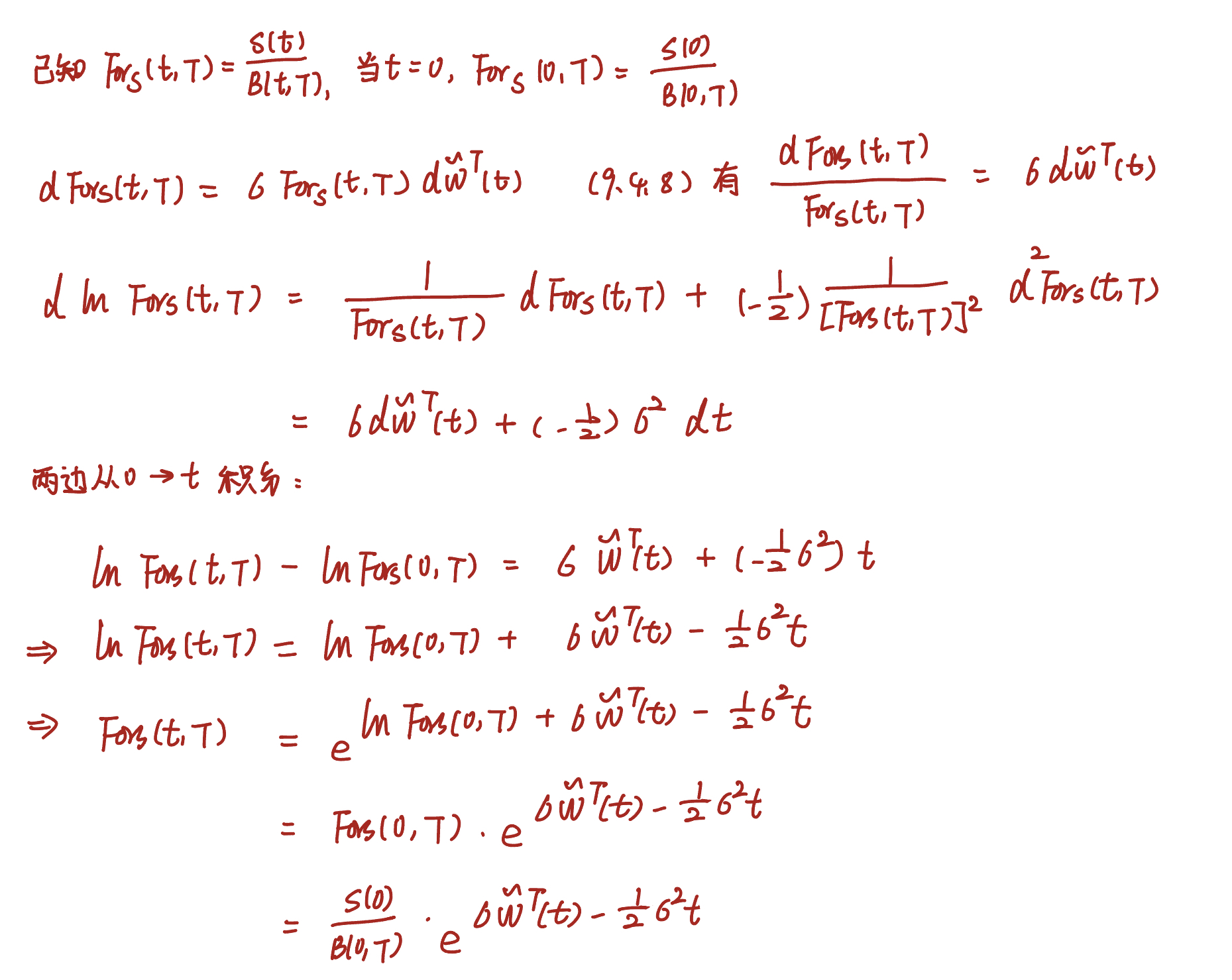 This section
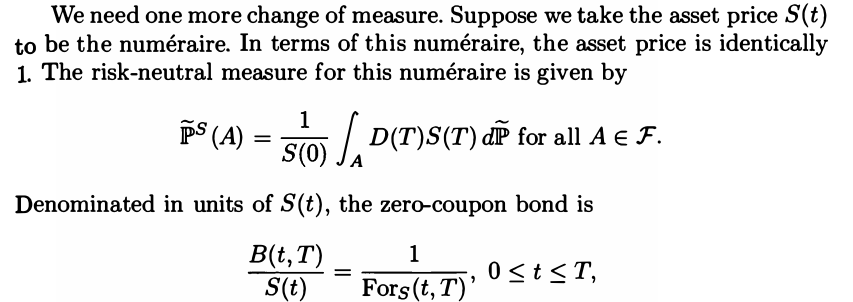 把N(t)换成S(t)
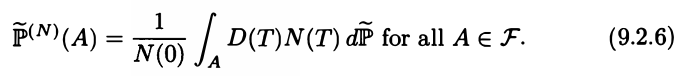 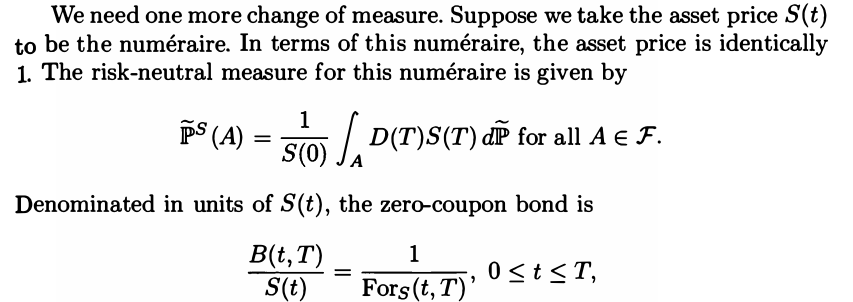 倒数
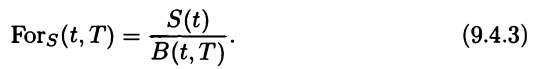 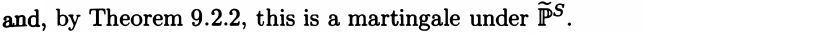 Review
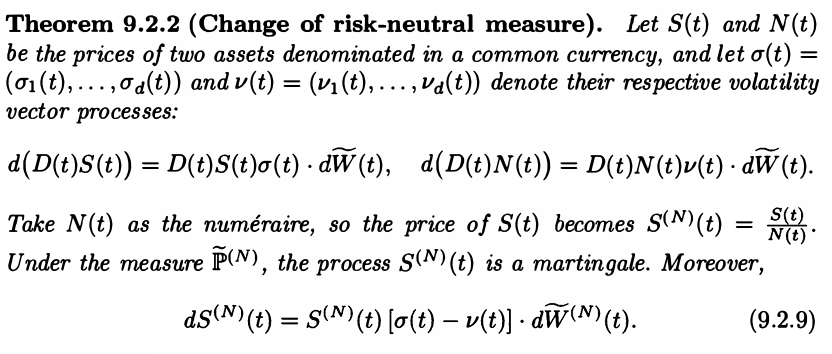 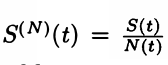 把S(t)换成B(t,T)

把N(t)换成S(t)
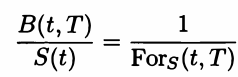 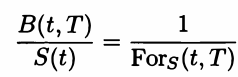 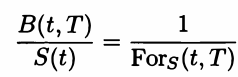 This section
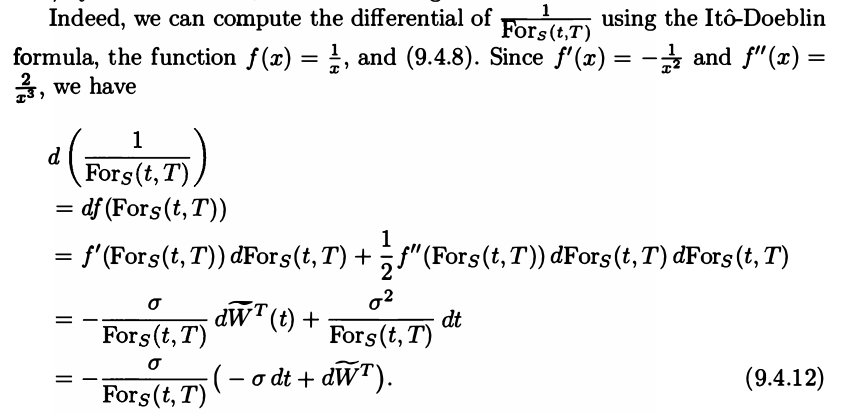 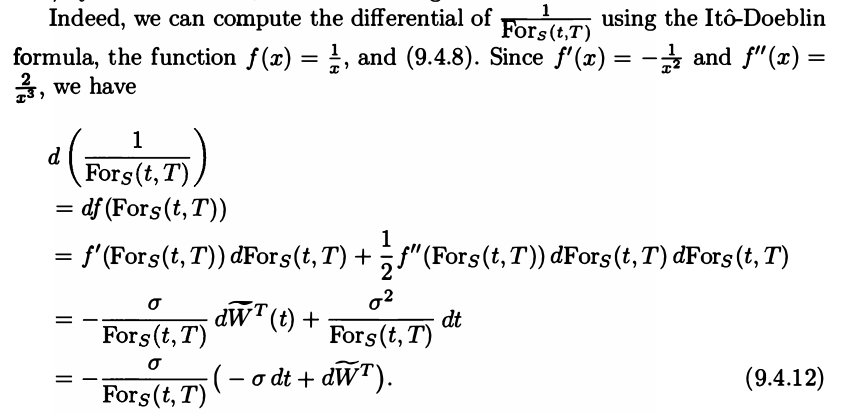 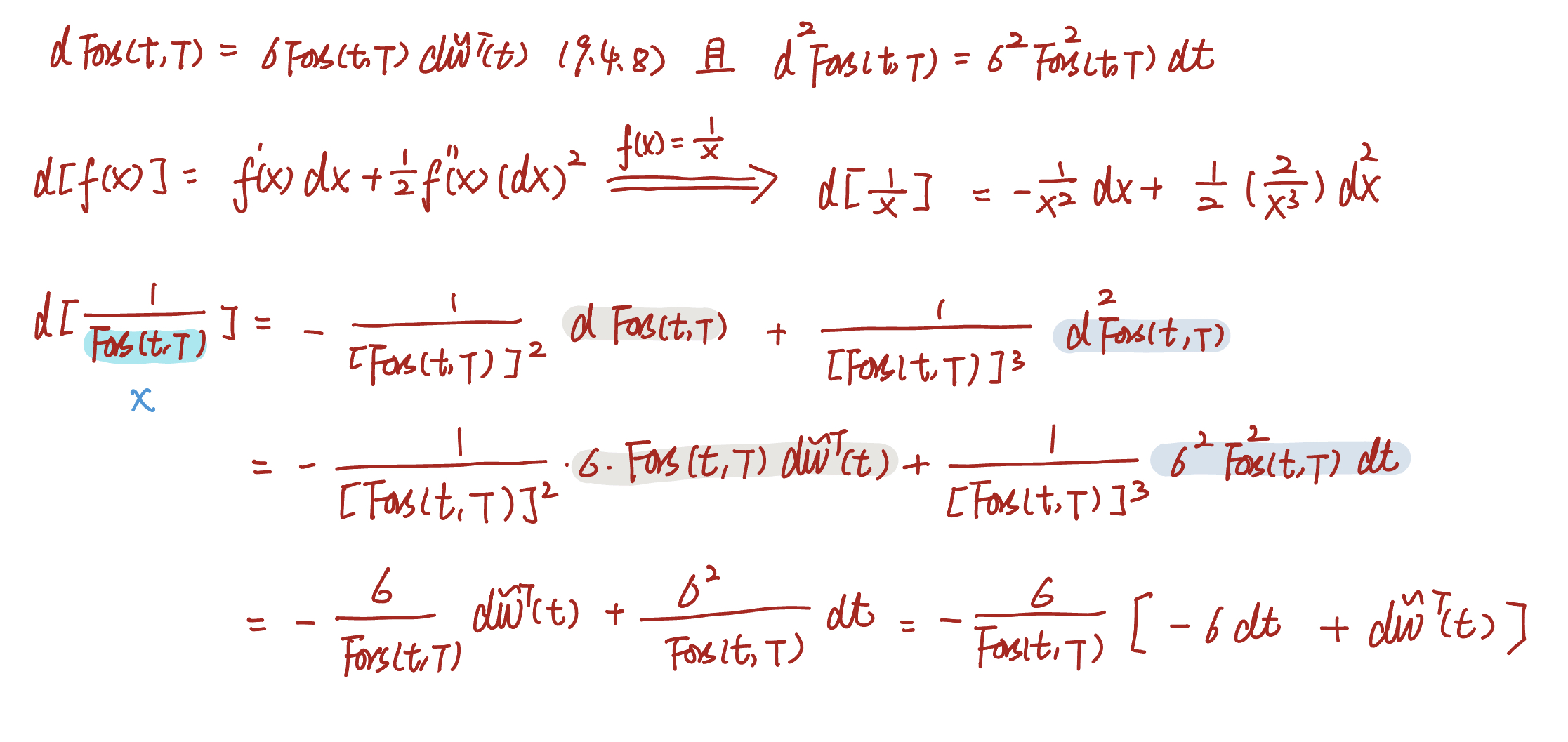 This section
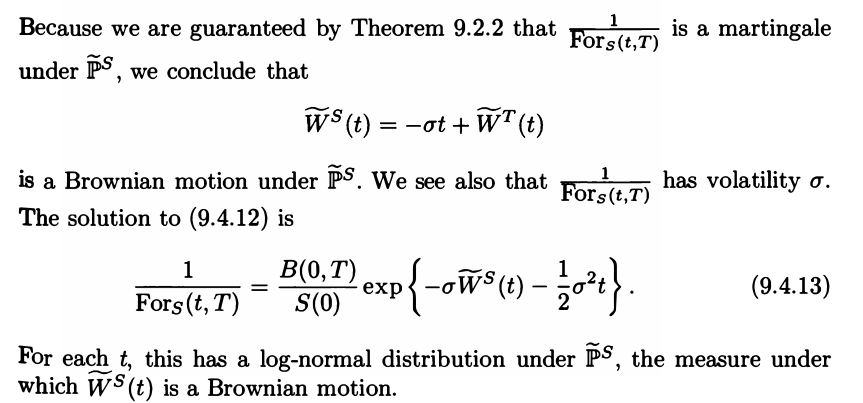 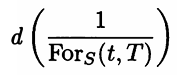 d
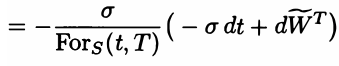 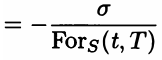 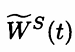 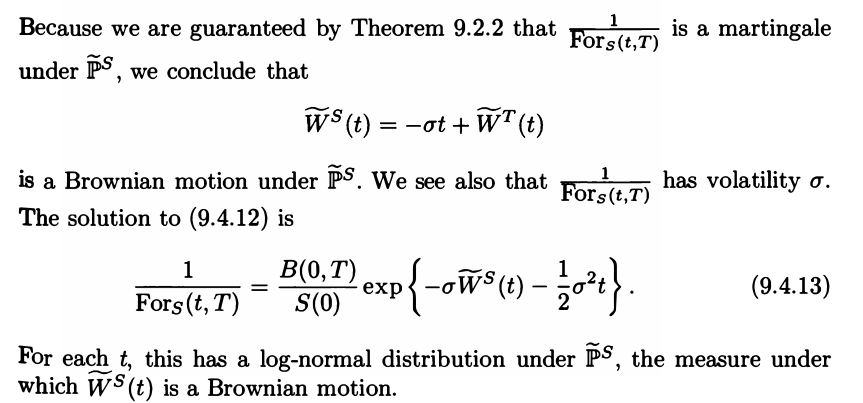 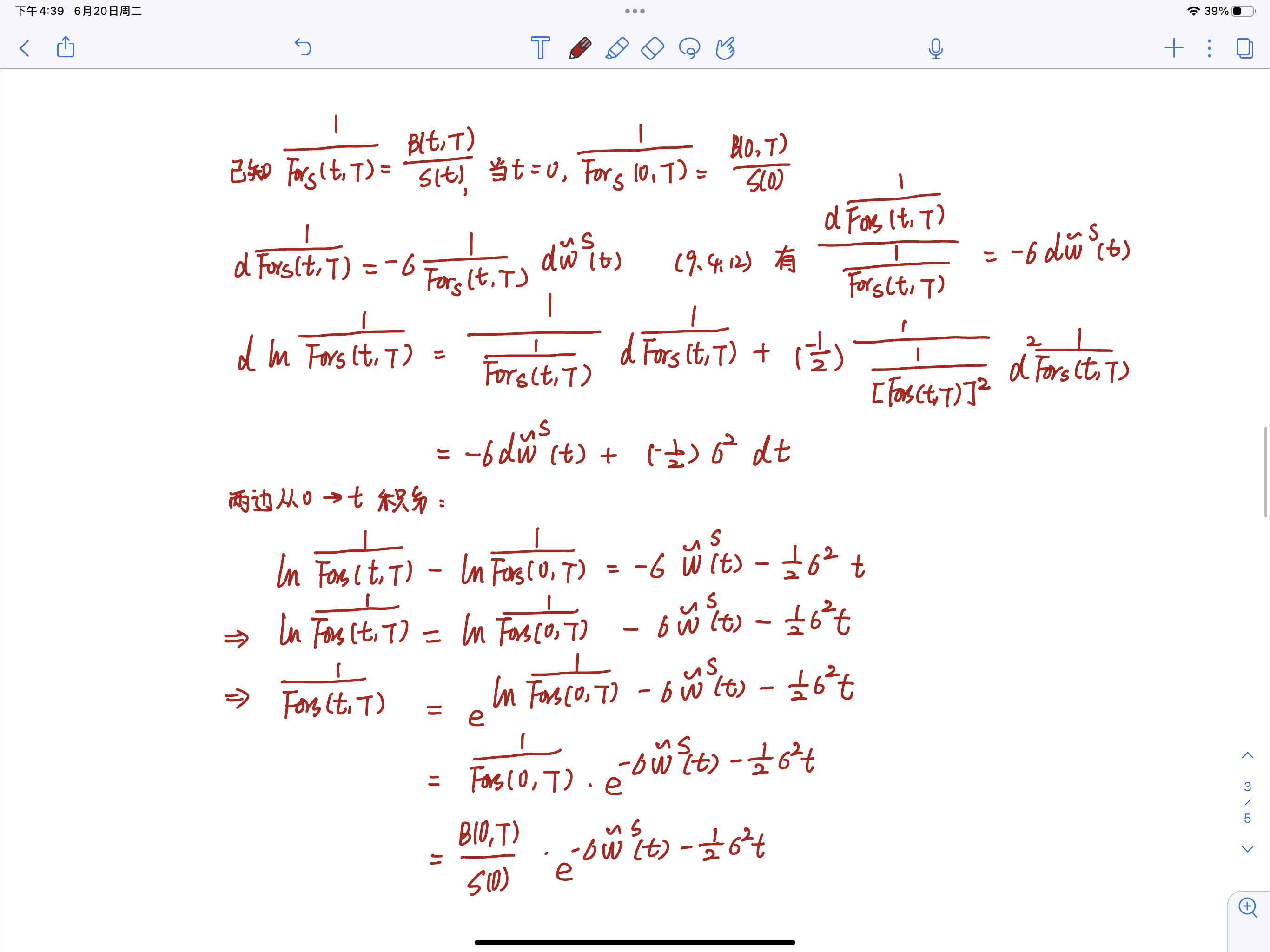